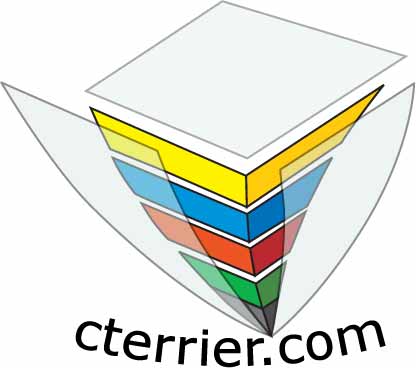 Méthodologie d’élaboration d’un questionnaire
8 étapes pour élaborer un questionnaire
1. Objectif enquête
Définir précisément le champ de l’étude. Qu’est-ce que l’on souhaite étudier, qu’est-ce que l’on souhaite savoir ?
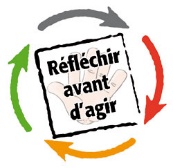 Avant de rédiger un questionnaire, vous devez devenir un spécialiste du problème à analyser. Un bon questionnaire n’a pas pour finalité de connaitre un problème, mais d’en quantifier les composants.
2. Structure questionnaire
Définir la structure générale du questionnaire avec ses parties et ses sous parties
Une enquête comporte souvent quatre grands types de questions relatives : aux comportements, aux opinions, aux motifs et à l’identité.


Posez les questions dans cet ordre, car Il est plus simple de parler de ce que l'on fait (comportements) que de ce qu'on en pense (opinions). Il est ensuite possible, d’aborder les raisons des choix (le pourquoi) plus personnel. 
Cette organisation permet de passer progressivement à des questions de plus en plus personnelles,
3. Rédiger questions
Rédiger de façon rigoureuse chaque question
(voir les 7 règles à respecter)
Définir précisément ce que la question cherche à savoir, puis rédiger la question en adéquation avec son objectif,

 Utiliser des termes simples et sans ambiguïtés ou à double sens,
 Rédiger des questions neutres qui n’induisent par les réponses,
 Proposer des réponses pertinentes.
Définir les modalités d’administration du questionnaire
Définir le profil des personnes à interroger et concentrer l’administration sur cette cible.  Utiliser la méthode des quotas 
Commencer par une ou des questions filtres destinées à éliminer les personnes non concernées par le questionnaire. 
le nombre de questionnaires à administrer doit être suffisant pour obtenir des réponses représentatives du panel et pour atténuer le poids des réponses atypiques.  
Le mode d’administration : face à face ; téléphone ; voie postale ; Internet ; auto-administration
4. Modalités administration
La méthode des quotas
Elle consiste à s’assurer que l’échantillon interrogé, est représentatif de la population à étudier.
Exemple : 
Pour connaitre l’avis des spectateurs d’un cinéma local, Il ne faudra pas interroger que les personnes qui ont entre 18 et 25 ans. Mais un échantillon représentatif des spectateurs de ce cinéma.
Tester le questionnaire sur un échantillon
 
Tester le questionnaire sur un petit effectif représentatif du panel afin de contrôler !
l’ordre des questions 
leur compréhension 

puis corriger éventuellement le questionnaire en fonction des problèmes rencontrés
5. Test questionnaire
Administrer le questionnaire

Respecter les règles définies dans l’étape 4 (Choix du panel). 

Evitez l’administration auprès des amis ou camarades de classe qui permet de gagner du temps mais biaise les résultats.
6. Administration
Saisir les réponses sur une application

Respecter de nouveau la règle des quotas 

Complétez ou éliminez les questionnaires de façon aléatoire sans éliminer les questionnaires qui dérangent ou ne satisfont pas le client.
7. Saisie réponses
Analyser les résultats
Ne vous contentez pas des tris à plat
 
Faites des tris croisés qui permettent une analyse plus fine
8. Analyse résultat